Тема проекта: «Безопасность на дорогах»
Название проекта:  
«Красный, жёлтый, зелёный»
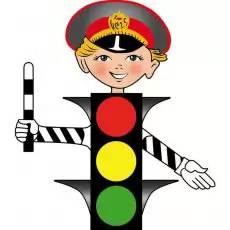 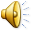 Тип: творческо-информационный
Краткосрочный - 1 месяц

Вид: познавательно-игровой
Цель проекта:
создания условий для формирования у дошкольников устойчивых навыков безопасного поведения на дорогах
Участники проекта:
-воспитанники младшей группы    
 -воспитатели группы «Лучики» Друзь М.Д., Дмитриева Г.А.
 -родители воспитанников
З А Д А Ч И
Обогощать представления детей о видах и источниках опасности на дорогах.
Развивать умение в условиях специально организованной  и самостоятельной деятельности выполнять основные правила безопасного поведения ,устанавливать связи, использовать познавательно-поисковую деятельность.
Воспитывать умение в повседневной жизни переносить опыт безопасного поведения на улице в практику
Актуальность
Актуальность проекта обусловлена тем, что окружающая ребенка среда – это не только семья, детский сад, школа, но и детская площадка, двор и, конечно, улица. Ежегодно увеличивается количество автомобилей на дорогах, растет число дорожно-транспортных происшествий. Вопрос о безопасности детей на дороге остается жизненно важным, и поэтому мы полагаем, что взрослым необходимо систематически формировать у дошкольников навыки правильного поведения на проезжей части дороги и тротуаре.
Этапы реализации проекта:
1-й этап -  подготовительный: 
 беседы с детьми о правилах поведения на дорогах,  анкетирование членов семей дошкольников , сбор информации, материала, рассматривание, иллюстраций, чтение рассказов, стихов загадок. 

2-й этап- организационный: 
создание экспозиции в группе, выставка книг о правилах дорожного движения, выставка детских рисунков, аппликаций и поделок на тему «транспорт».

3-й этап- формирующий :
подведение итогов работы :беседы с детьми и родителями.
проведение игр с макетами домов, машин, сюжетно-ролевых игр, лото
составление памяток ,рекомендаций  для родителей.
формирование выводов на основе анализа проведённой работы над проектом.

4-й этап- итоговый :
обобщение полученного опыта (анализ полученных результатов), подведение конкурса поделок.
Формы реализации проекта
Тематические занятия по ознакомлению правил дорожного движения
Сюжетно-ролевые игры
Дидактические игры
Напольные - развивающие игры
Игры-лото
Конструирование(Транспорт)
Работа с книжками-раскрасками
Аппликация, книги с наклейками
Наглядный материал
Поделки –транспорт
Рассказы, сказки, стихотворения и загадки
Рисунки –транспорт
Анкетирование родителей
предполагаемый результат
-       осознанное отношение к вопросам личной безопасности и безопасности окружающих;
-       проявление дисциплинированности, выдержки, самостоятельности в соблюдении правил поведения;
-       умение предвидеть возможную опасность, находить способы избегать ее;
-       знание правил безопасного поведения на улицах города.
-       умение заботиться о своем физическом здоровье и соблюдать правила безопасности жизнедеятельности;
-       умение организовать деятельность в соответствии с правилами безопасного для себя и окружающих поведения в «типичных» ситуациях;
-       представления о возможных негативных последствиях для других людей своими неосторожными действиями.
МЫ ЗНАКИ ВМЕСТЕ ИЗУЧАЕМ
ЭТО ЗНАК ТАКОГО РОДА:
ОН НА СТРАЖЕ ПЕШЕХОДА
ПЕРЕХОДИМ С КУКЛОЙ ВМЕСТЕ
МЫ ДОРОГУ В ЗТОМ МЕСТЕ.
ЗНАКОВ МНОГО СУЩЕСТВУЕТ, УЧИМ ИХ МЫ НЕСПЕШАВ ДОЖДЬ И ЯСНУЮ ПОГОДУЗДЕСЬ НЕ ХОДЯТ ПЕШЕХОДЫ.ГОВОРИТ ИМ ЗНАК ОДНО:«ВАМ ХОДИТЬ ЗАПРЕЩЕНО»
ГОТОВИМ ВЫСТАВКУ
ТУТ ШАЛИТЬ, МЕШАТЬ НАРОДУ-ЗАПРЕЩАЕТСЯ!БЫТЬ ПРИМЕРНЫМ ПЕШЕХОДОМ –РАЗРЕШАЕТСЯ!
ЖЁЛТЫЙ СВЕТ.ВНИМАНИЕ! ПРИГОТОВИТЬСЯ!
ПРИ ЗЕЛЁНОМ ДАЖЕ ДЕТЯМ РАЗРЕШАЕТСЯ ИДТИ!
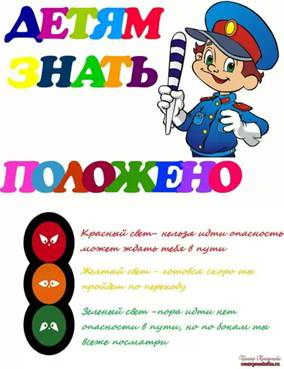